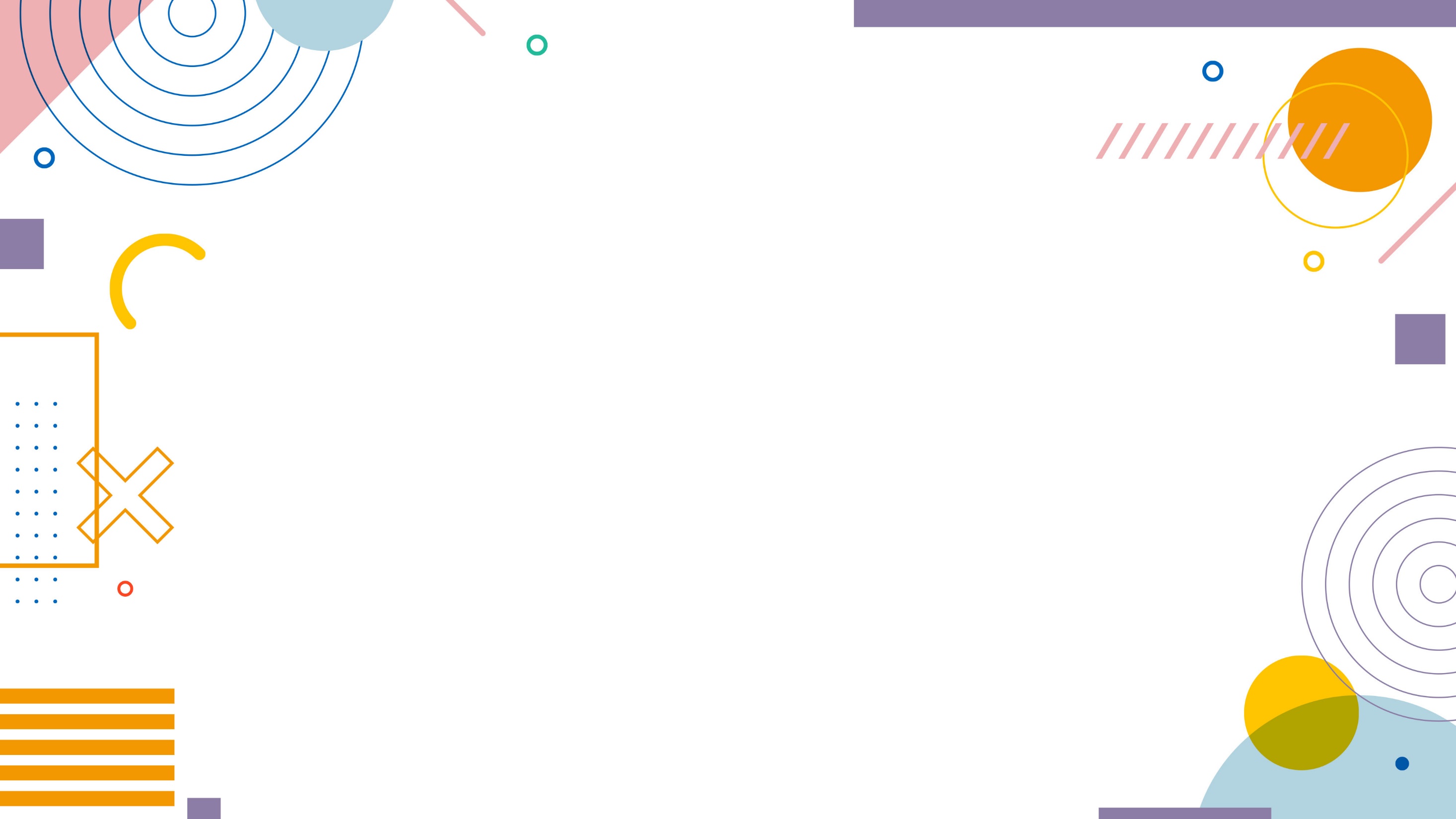 2
2
2
2
0
0
1
1
XX季度
工作总结
工作总结
适用于年终总结/工作汇报/项目汇报/述职报告等等
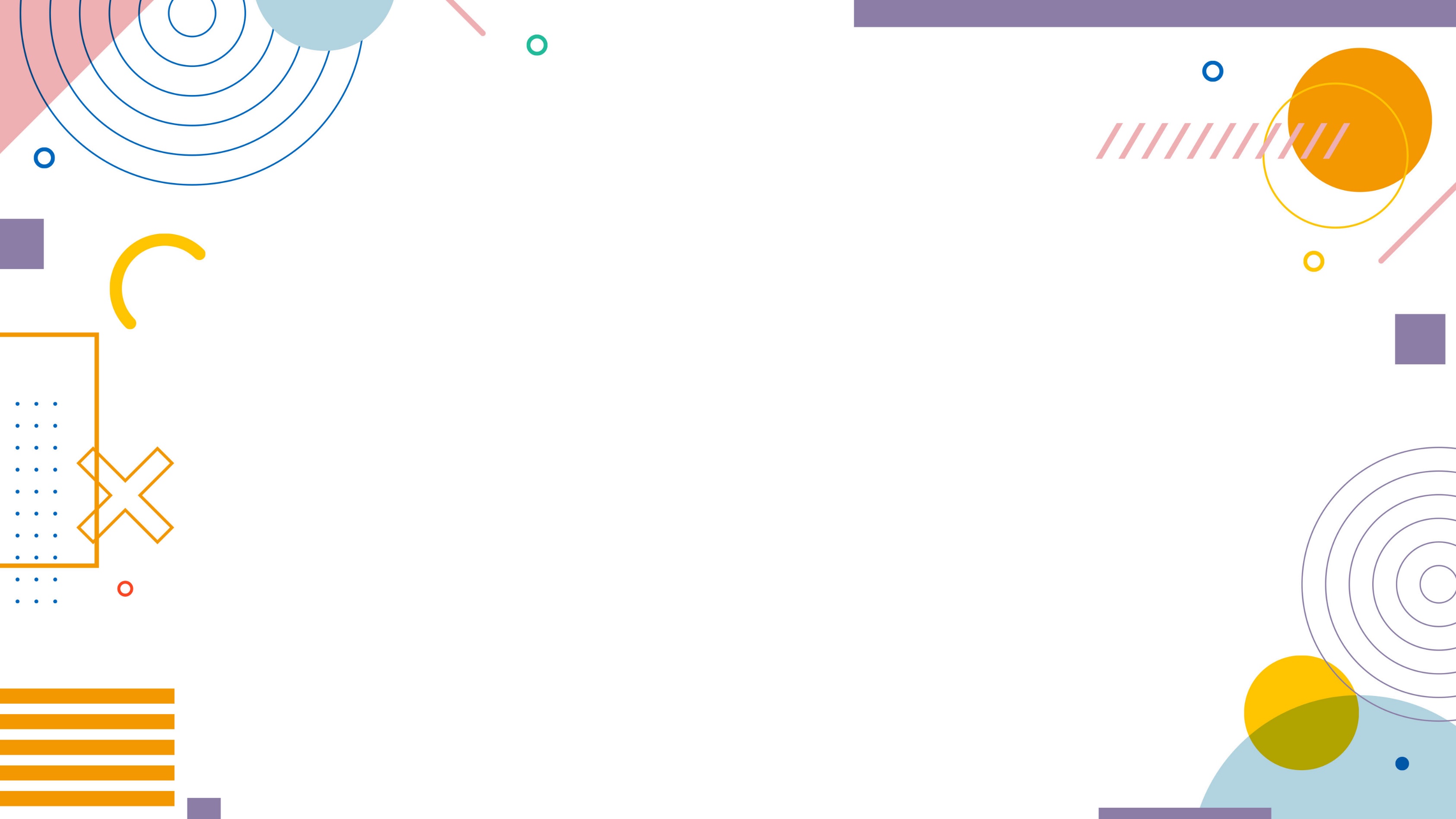 01
02
03
04
01
03
04
02
https://www.youyedoc.com/
目录
目录
工作概述
业绩展示
经验反思
下步计划
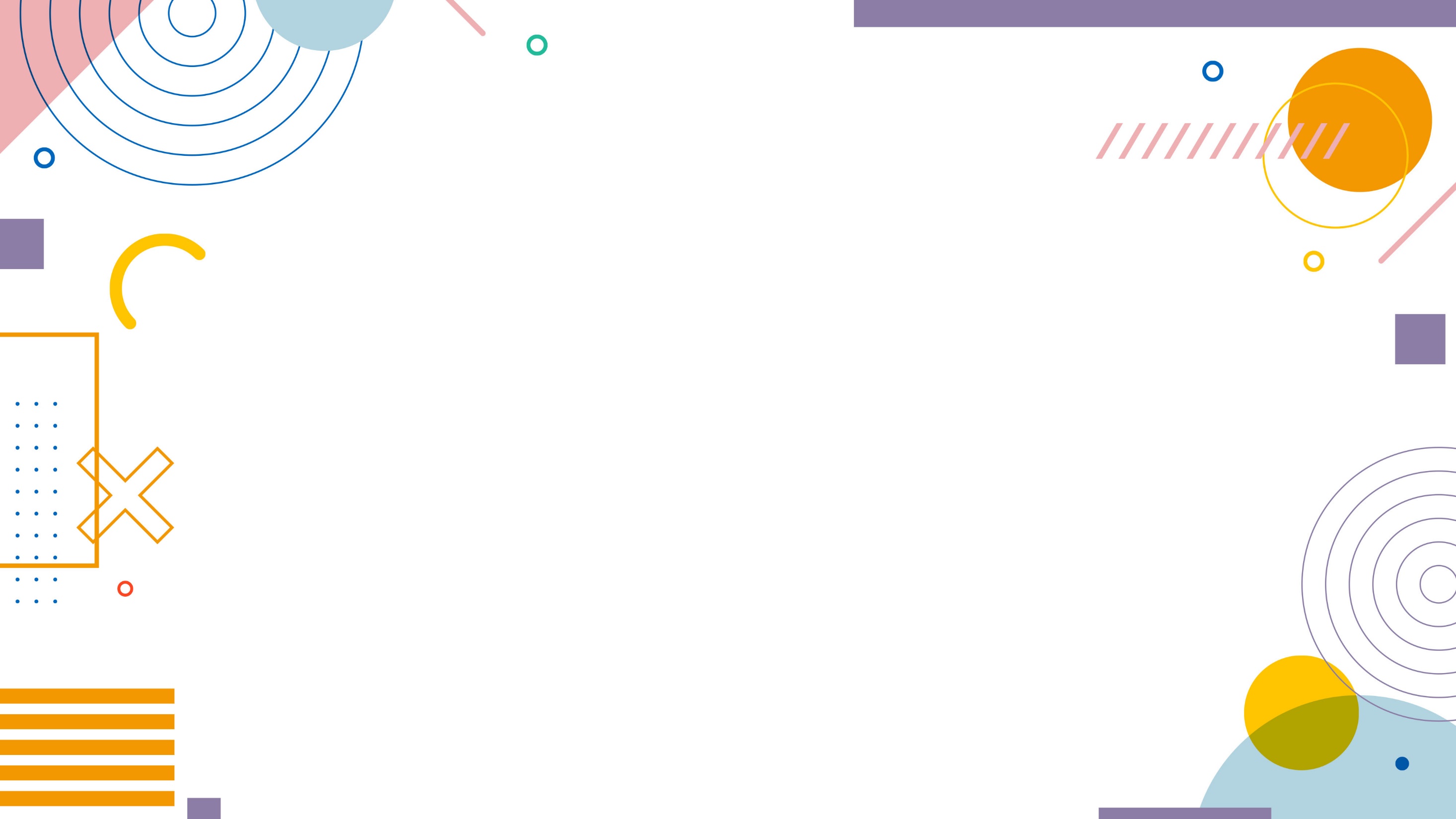 0
0
1
1
工作概述.
在此输入文字内容，文字不易太多，以简练为主，此模板作品在此输入文字内容；在此输入文字内容，文字不易太多
工作概述
工作概述
输入标题
输入标题
输入标题
输入标题
在此输入文字内容，文字不易太多，以简练为主，此模板作品在此输入文字内容；
在此输入文字内容，文字不易太多，以简练为主，此模板作品在此输入文字内容；
在此输入文字内容，文字不易太多，以简练为主，此模板作品在此输入文字内容；
在此输入文字内容，文字不易太多，以简练为主，此模板作品在此输入文字内容；
工作概述
工作概述
输入标题
输入标题
输入标题
输入标题
在此输入文字内容，文字不易太多，以简练为主，此模板作品在此输入文字内容；
在此输入文字内容，文字不易太多，以简练为主，此模板作品在此输入文字内容；
在此输入文字内容，文字不易太多，以简练为主，此模板作品在此输入文字内容；
在此输入文字内容，文字不易太多，以简练为主，此模板作品在此输入文字内容；
输入标题
输入标题
工作概述
工作概述
在此输入文字内容，文字不易太多，以简练为主，此模板作品在此输入文字内容；
在此输入文字内容，文字不易太多，以简练为主，此模板作品在此输入文字内容；
输入标题
输入标题
在此输入文字内容，文字不易太多，以简练为主，此模板作品在此输入文字内容；
在此输入文字内容，文字不易太多，以简练为主，此模板作品在此输入文字内容；
PPT模板 http://www.1ppt.com/moban/
工作概述
工作概述
工作概述
工作概述
输入标题
输入标题
输入标题
输入标题
在此输入文字内容，文字不易太多，以简练为主，此模板作品在此输入文字内容；
在此输入文字内容，文字不易太多，以简练为主，此模板作品在此输入文字内容；
在此输入文字内容，文字不易太多，以简练为主，此模板作品在此输入文字内容；
在此输入文字内容，文字不易太多，以简练为主，此模板作品在此输入文字内容；
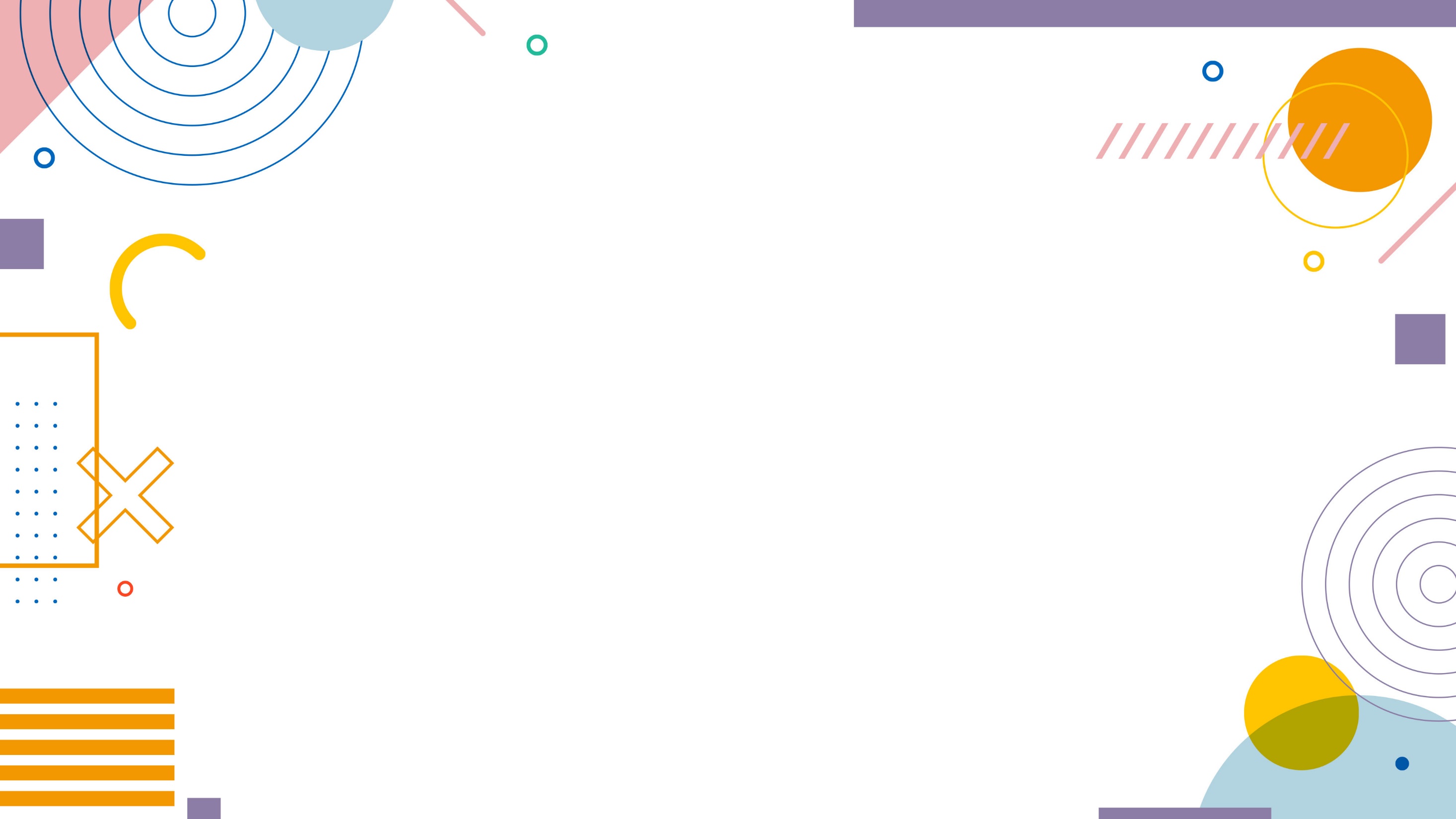 0
0
2
2
业绩展示.
在此输入文字内容，文字不易太多，以简练为主，此模板作品在此输入文字内容；在此输入文字内容，文字不易太多
输入标题
在此录入上述图表的描述说明，在此录入上述图表的描述说明。在此录入上述图表的描述说明，在此录入上述图表的描述说明。
业绩展示
业绩展示
输入标题
在此录入上述图表的描述说明，在此录入上述图表的描述说明。在此录入上述图表的描述说明，在此录入上述图表的描述说明。
输入标题
在此录入上述图表的描述说明，在此录入上述图表的描述说明。在此录入上述图表的描述说明，在此录入上述图表的描述说明。
输入标题
在此录入上述图表的描述说明，在此录入上述图表的描述说明。在此录入上述图表的描述说明，在此录入上述图表的描述说明。
业绩展示
业绩展示
添加标题
添加标题
添加标题
01
02
03
在此录入上述图表的综合描述说明，在此录入上述图表的综合描述说明，在此录入上述。
在此录入上述图表的综合描述说明，在此录入上述图表的综合描述说明，在此录入上述。
在此录入上述图表的综合描述说明，在此录入上述图表的综合描述说明，在此录入上述。
业绩展示
业绩展示
输入标题
输入标题
输入标题
输入标题
在此输入文字内容，文字不易太多，以简练为主，此模板作品在此输入文字内容；
在此输入文字内容，文字不易太多，以简练为主，此模板作品在此输入文字内容；
在此输入文字内容，文字不易太多，以简练为主，此模板作品在此输入文字内容；
在此输入文字内容，文字不易太多，以简练为主，此模板作品在此输入文字内容；
添加标题
添加标题
业绩展示
业绩展示
单击此处添加内容，内容要与标题相符，可以直接复制粘贴，要选择有用的关键词录入。
单击此处添加内容，内容要与标题相符，可以直接复制粘贴，要选择有用的关键词录入。
添加标题
添加标题
单击此处添加内容，内容要与标题相符，可以直接复制粘贴，要选择有用的关键词录入。
单击此处添加内容，内容要与标题相符，可以直接复制粘贴，要选择有用的关键词录入。
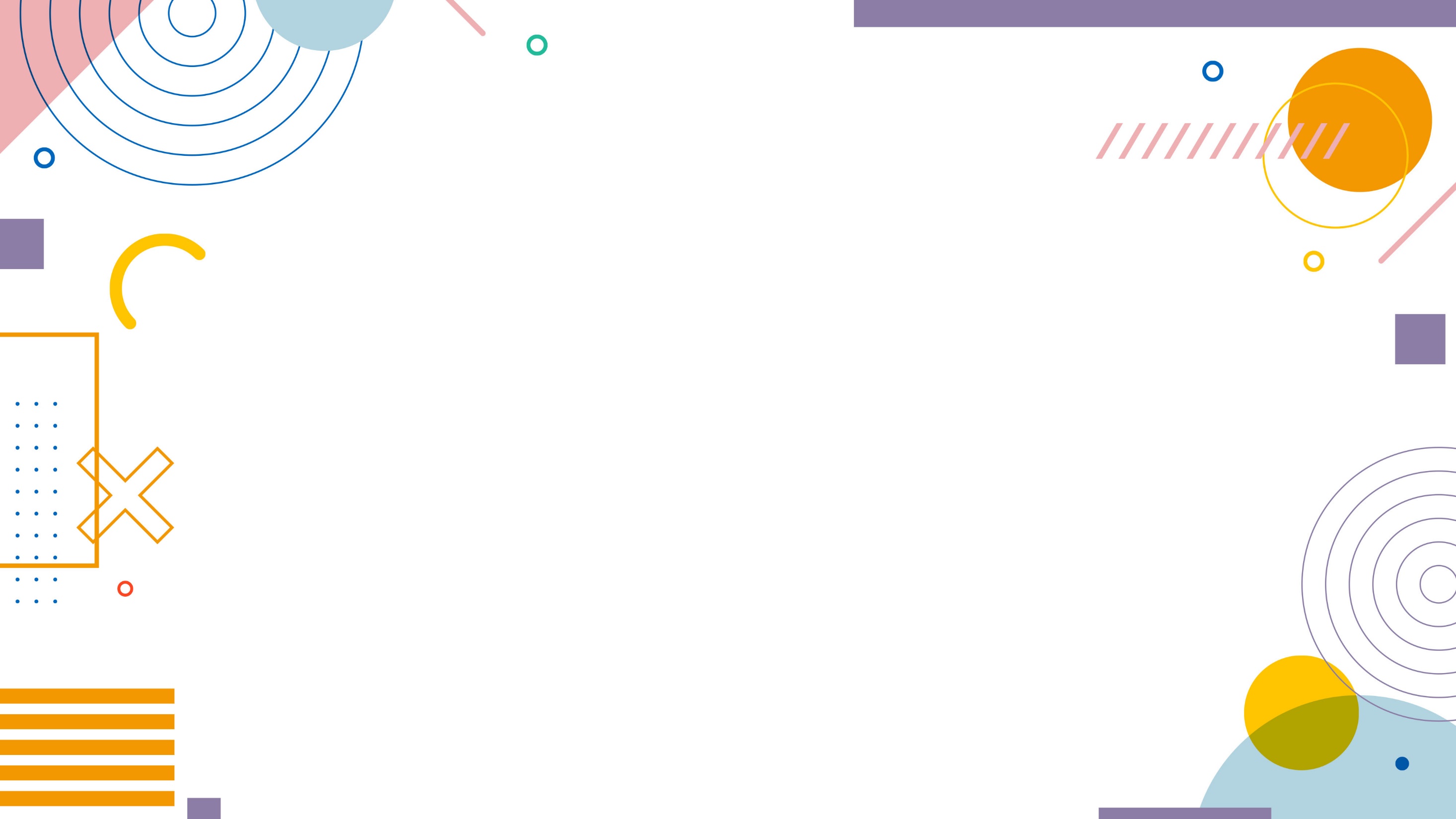 0
0
3
3
经验反思.
在此输入文字内容，文字不易太多，以简练为主，此模板作品在此输入文字内容；在此输入文字内容，文字不易太多
在此输入文字内容，文字不易太多，以简练为主，此模板作品在此输入文字内容；在此输入文字内容，文字不易太多，以简练为主，此模板作品在此输入文字内容；
经验反思
经验反思
在此输入文字内容，文字不易太多，以简练为主，此模板作品在此输入文字内容；在此输入文字内容，文字不易太多，以简练为主，此模板作品在此输入文字内容；
添加
关键字
添加
关键字
添加
关键字
添加
关键字
添加标题文本
4
点击输入文字点击输入文字点击输入文字点击输入文字点击输入文字点击
点击输入文字点击输入文字点击输入文字点击输入文字点击输入文字点击
经验反思
经验反思
添加标题文本
3
点击输入文字点击输入文字点击输入文字点击输入文字点击输入文字点击
点击输入文字点击输入文字点击输入文字点击输入文字点击输入文字点击
添加标题文本
2
点击输入文字点击输入文字点击输入文字点击输入文字点击输入文字点击
点击输入文字点击输入文字点击输入文字点击输入文字点击输入文字点击
添加标题文本
1
点击输入文字点击输入文字点击输入文字点击输入文字点击输入文字点击
点击输入文字点击输入文字点击输入文字点击输入文字点击输入文字点击
经验反思
经验反思
Phase 2
Phase 1
输入标题
输入标题
输入标题
输入标题
在此输入文字内容，文字不易太多，以简练为主，此模板作品在此输入文字内容；
在此输入文字内容，文字不易太多，以简练为主，此模板作品在此输入文字内容；
在此输入文字内容，文字不易太多，以简练为主，此模板作品在此输入文字内容；
在此输入文字内容，文字不易太多，以简练为主，此模板作品在此输入文字内容；
Phase 4
Phase 3
01
添加标题
02
在此录入上述图表的描述说明，在此录入上述图表的描述说明。
经验反思
经验反思
添加标题
03
在此录入上述图表的描述说明，在此录入上述图表的描述说明。
04
添加标题
在此录入上述图表的描述说明，在此录入上述图表的描述说明。
添加标题
在此录入上述图表的描述说明，在此录入上述图表的描述说明。
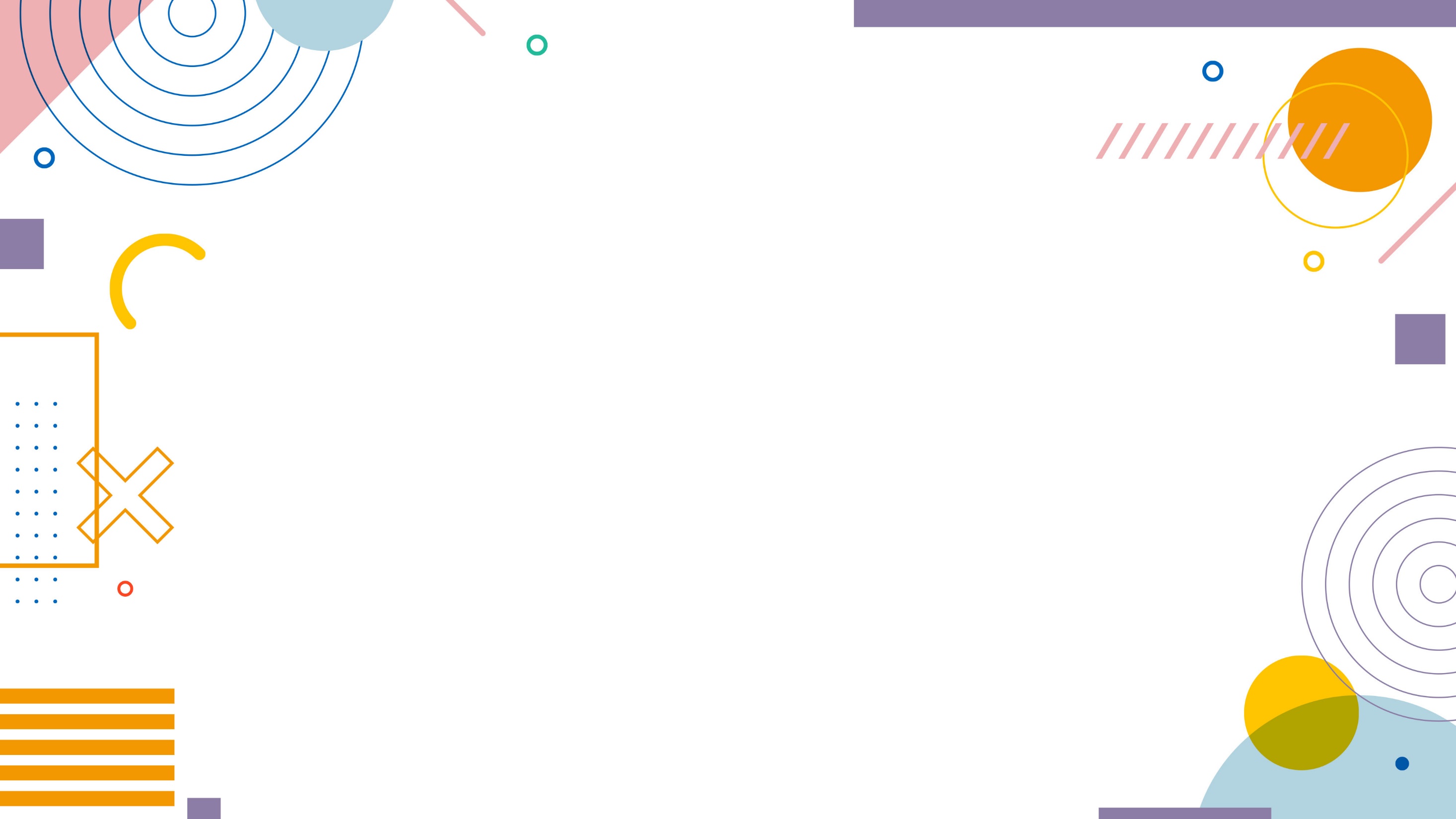 0
0
4
4
下步计划.
在此输入文字内容，文字不易太多，以简练为主，此模板作品在此输入文字内容；在此输入文字内容，文字不易太多
添加标题
添加标题
1
2
下步计划
下步计划
点击输入文字点击输入文字点击输入文字点击输入文字点击输入文字点击
点击输入文字点击输入文字
点击输入文字点击输入文字点击输入文字点击输入文字点击输入文字点击
点击输入文字点击输入文字
添加标题
添加标题
3
4
点击输入文字点击输入文字点击输入文字点击输入文字点击输入文字点击
点击输入文字点击输入文字
点击输入文字点击输入文字点击输入文字点击输入文字点击输入文字点击
点击输入文字点击输入文字
添加标题
添加标题
下步计划
下步计划
在此录入上述图表的综合描述说明，在此录入上述图表的综合描述说明，在此录入上述。
在此录入上述图表的综合描述说明，在此录入上述图表的综合描述说明，在此录入上述。
SUCCESS
添加标题
添加标题
在此录入上述图表的综合描述说明，在此录入上述图表的综合描述说明，在此录入上述。
在此录入上述图表的综合描述说明，在此录入上述图表的综合描述说明，在此录入上述。
下步计划
下步计划
标题内容
标题内容
标题内容
在此录入上述图表的综合描述说明，在此录入上述图表的综合描述说明，在此录入上述
在此录入上述图表的综合描述说明，在此录入上述图表的综合描述说明，在此录入上述
在此录入上述图表的综合描述说明，在此录入上述图表的综合描述说明，在此录入上述
下步计划
下步计划
I
II
III
IV
添加标题
添加标题
添加标题
添加标题
在此录入上述图表的描述说明，在此录入上述图表的描述说明。
在此录入上述图表的描述说明，在此录入上述图表的描述说明。
在此录入上述图表的描述说明，在此录入上述图表的描述说明。
在此录入上述图表的描述说明，在此录入上述图表的描述说明。
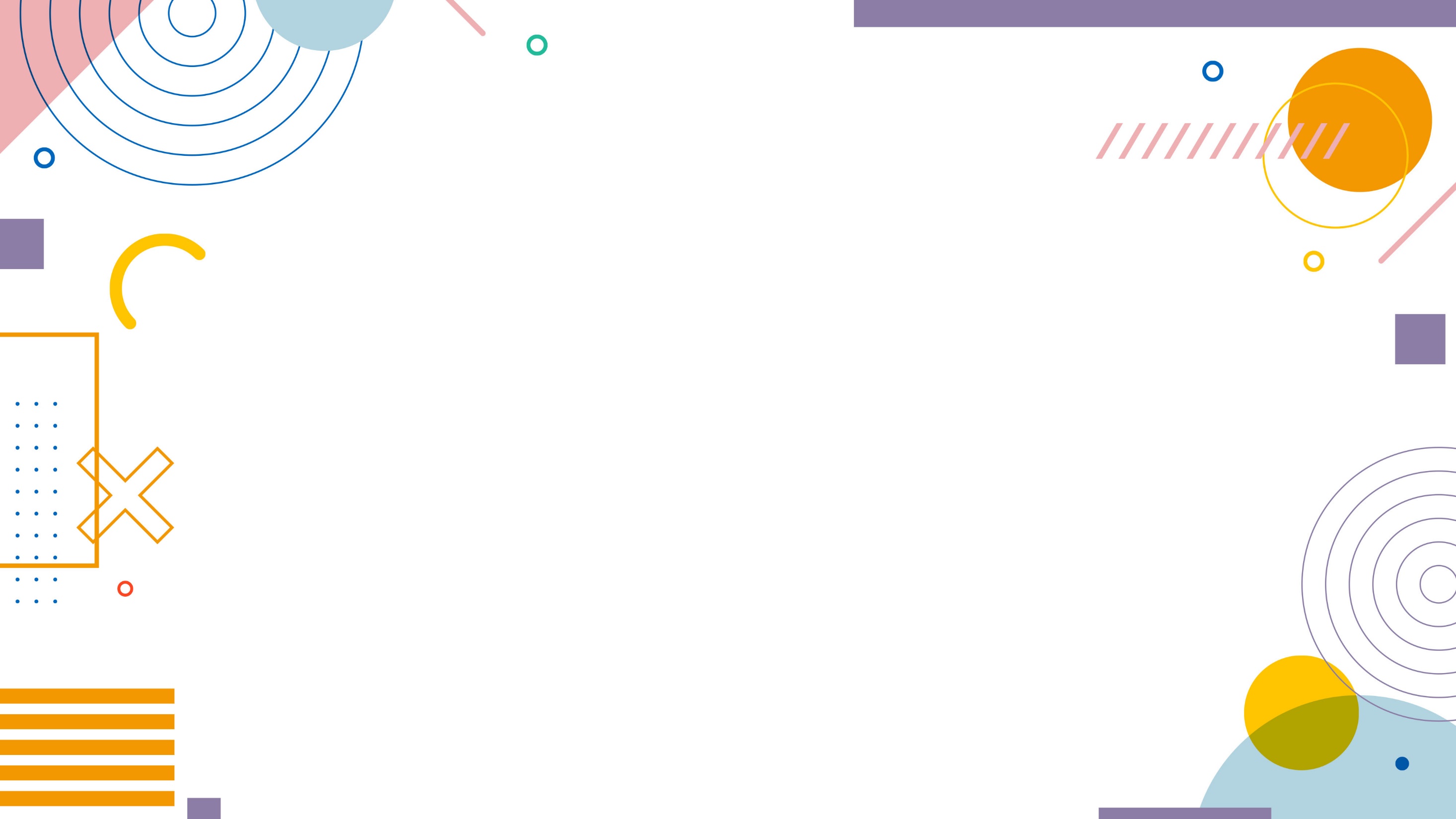 2
2
2
2
0
0
1
1
演示完毕
谢谢观看
谢谢观看
适用于年终总结/工作汇报/项目汇报/述职报告等等